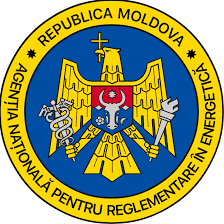 Republica MoldovAAgenția Națională pentru Reglementare în Energetică
Curs de instruire pentru angajații operatorilor „Apă-Canal”

Modulul: Acte legislative și normative în domeniul 
alimentării cu apă și de canalizare

Sesiunea: Acte normative de reglementare a serviciului public de alimentare cu apă şi de canalizare 
aprobate de către ANRE.


Alina PLEȘCA
Șef Serviciu reglementări
Departamentul alimentare cu apă și canalizare


05 octombrie 2021
Agenția Națională pentru Reglementare în Energetică
Conform prevederilor art. 7 din Legea 303/2013, ANRE a elaborat și aprobat următoarele acte de reglementare:
Regulamentul – cadru de organizare și funcționare a serviciului public de alimentare cu apă și de canalizare (Hotărârea ANRE nr. 355/2019 din 27 septembrie 2019). 
Regulamentul – cadru cu privire la indicatorii de performanță ai serviciului public de alimentare cu apă și de canalizare (Hotărârea ANRE nr. 356/2019 din 27 septembrie 2019). 
Regulamentul privind principiile de efectuare a investițiilor în sectorul de alimentare cu apă și de canalizare (Hotărârea ANRE nr. 357/2019 din 27 septembrie 2019).
Caietul de sarcini-cadru al serviciului public de alimentare cu apă și de canalizare (Hotărârea ANRE nr. 358/2019 din 27 septembrie 2019).
Contractul-cadru de furnizare/prestare a serviciului public de alimentare cu apă și de canalizare (Hotărârea ANRE nr. 359/2019 din 27 septembrie 2019).
Metodologia de determinare, aprobare și aplicare a tarifelor pentru serviciul public de alimentare cu apă, de canalizare și epurare a apelor uzate (Hotărârea ANRE nr. 489/2019 din 20 decembrie 2019).
Metodologia de aprobare și aplicare a tarifelor la serviciile auxiliare prestate consumatorilor de către operatorii serviciilor publice de alimentare cu apă și de canalizare (Hotărârea ANRE nr. 270/2015 din 16 decembrie 2015).
Regulamentul cu privire la stabilirea și aprobarea, în scop de determinare a tarifelor, a consumului tehnologic și a pierderilor de apă în sistemele publice de alimentare cu apă (Hotărârea ANRE nr. 180/2016 din 10 iunie 2016).
REGULAMENTUL PRIVIND PROCEDURILE DE PREZENTARE ȘI DE EXAMINARE A CERERILOR TITULARILOR DE LICENȚE PRIVIND PREȚURILE ȘI TARIFELE REGLEMENTATE (Hotărârea ANRE nr. 286/2018 din 17.10.2018).
Regulamentul – cadru de organizare și funcționare a serviciului public de alimentare cu apă și de canalizare
Regulamentul-cadru de organizare și funcționare a serviciului public de alimentare cu apă şi de canalizare stabilește raporturile dintre operatorii care furnizează/prestează serviciile publice de alimentare cu apă şi de canalizare şi consumatori cu privire la branşarea/racordarea instalaţiilor interne de apă şi de canalizare, la contractarea, la furnizarea şi plata serviciului public de alimentare cu apă potabilă, apă tehnologică şi serviciul public de canalizare.
Regulamentul se aplică operatorilor care exploatează sisteme publice de alimentare cu apă și de canalizare și furnizează/prestează servicii publice de alimentare cu apă şi de canalizare, şi consumatorilor acestor servicii publice.
Operatorii, indiferent de forma de proprietate, organizare și de modul în care este organizată gestiunea serviciilor în cadrul unităților administrativ-teritoriale, se vor conforma prevederilor Regulamentului de organizare și funcționare a serviciului public de alimentare cu apă și de canalizare elaborat în baza prezentului regulament și aprobat de autoritățile administrației publice locale.
Principalele prevederi ale Regulamentului
Regulamentul-cadru de organizare și funcționare a serviciului public de alimentare cu apă şi de canalizare conține perevederi privind :
branşarea/racordarea instalaţiilor interne de apă şi de canalizare la rețeaua publică de alimentare cu apă şi de canalizare;
delimitarea instalaţiilor interne de apă şi de canalizare de instalaţiile operatorului;
contractarea serviciului public de alimentare cu apă şi de canalizare;
drepturile și obligațiile părților;
evidenţa volumelor de apă furnizată consumatorilor şi a volumelor de ape uzate evacuate în sistemul public de canalizare;
facturarea şi plata serviciului public de alimentare cu apă şi de canalizare;
deconectarea, reconectarea instalaţiilor interne de apă şi de canalizare, întreruperi şi limitări la furnizarea/prestarea serviciului public de alimentare cu apă şi/sau de canalizare;
petițiile consumatorilor şi procedurile de soluţionare a neînţelegerilor.
Branşarea/racordarea instalaţiilor interne de apă şi de canalizare la rețeaua publică de alimentare cu apă şi de canalizare
Branşarea/racordarea instalaţiilor interne de apă şi de canalizare ale solicitanţilor din blocurile locative cu multe apartamente (camere de locuit) se efectuează în baza unui proiect unic.
Branşarea/racordarea instalaţiilor interne de apă şi de canalizare ale solicitanților proprietarii caselor individuale se efectuează în baza proiectelor individuale. 
Operatorul este obligat să colaboreze cu solicitantul pentru alegerea şi realizarea soluţiei optime de branşare/racordare. Avizul de branşare/racordare se eliberează gratuit în termen de 20 zile.
Avizul de branşare/racordare îşi pierde valabilitatea dacă pe parcursul unui an de la data eliberării avizului nu a fost elaborat şi prezentat operatorului spre coordonare proiectul de alimentare cu apă/de canalizare, sau dacă la expirarea termenului de 2 ani după eliberarea avizului de branşare/racordare nu au demarat lucrările de construcţie a imobilului. În acest caz, solicitantul este obligat să solicite operatorului prelungirea termenului de valabilitate a avizului de branşare/racordare.
Îndeplinirea condiţiilor tehnico-economice stipulate în avizul de branşare/racordare, eliberat de către operator, este obligatorie pentru solicitant.
Branşarea/racordarea instalaţiilor interne de apă şi de canalizare la rețeaua publică de alimentare cu apă şi de canalizare
Termenul de realizare a lucrărilor pentru branșare/racordare pentru consumatorii casnici este de până la 30 zile  din data achitării de către solicitant a tarifelor pentru branşare/racordare, iar pentru consumatorii alții decât cei casnici va fi maxim de 60 zile  din data achitării de către solicitant a tarifului de branșare/racordare.
Branşarea/racordarea instalaţiilor interne de apă/de canalizare ale solicitantului la reţeaua publică de alimentare cu apă/de canalizare se efectuează numai de către operator, care poartă responsabilitatea pentru executarea acestor lucrări, conform legii. 
În cazul în care branşamentul de apă, racordul de canalizare a fost executat de către operator, ultimul realizează branşarea/racordarea instalaţiilor interne de apă şi de canalizare la sistemul public de alimentare cu apă şi de canalizare în ziua finalizării executării branşamentului de apă, racordului de canalizare şi întocmeşte procesul-verbal de recepţie a acestora.
În cazul în care pentru montarea branşamentului de apă, a racordului de canalizare este necesară utilizarea terenurilor altor persoane, solicitantul este obligat să prezinte acordul acestor persoane şi să suporte cheltuielile aferente.
Operatorul poate refuza eliberarea avizului de branşare/racordare solicitantului, în cazul în care se confruntă cu lipsă de capacitate de producţie. Refuzul trebuie motivat şi justificat de operator. 
Operatorul nu este în drept să ceară de la solicitant recuperarea cheltuielilor sau efectuarea de lucrări ce țin de majorarea capacității sistemului public de alimentare cu apă și de canalizare.
Delimitarea instalațiilor interne de apă și de canalizare de instalațiile operatorului
Punctul de delimitare este locul în care instalaţia internă de apă şi/sau de canalizare a consumatorului se conectează la sistemul public de alimentare cu apă şi/sau de canalizare sau locul în care patrimoniul a doi operatori se delimitează în funcţie de dreptul de proprietate.
Punctul de delimitare a instalaţiilor interne de apă şi de canalizare ale consumatorului de reţelele publice de alimentare cu apă şi de canalizare ale operatorului se indică obligatoriu în contractul de furnizare/prestare a serviciului public de alimentare cu apă şi de canalizare.
Pentru casele de locuit individuale, punctul de delimitare se stabileşte la ieşirea din contorul instalat în căminul de branşare, amplasat în limita teritoriului consumatorului. Căminul de branşare este parte componentă a instalaţiilor interne de apă şi aparţine consumatorului. 
La blocurile locative, punctul de delimitare a instalaţiilor interne de apă se stabileşte la ieşirea din contorul instalat în subsolul blocului locativ, conform avizului de branşare eliberat de către operator. În blocurile locative, care nu au subsoluri, contorul se instalează în cămin sau în scara blocului, în dependenţă de condiţiile locale.
La consumatorii, alţii decât cei casnici, punctul de delimitare a instalaţiilor interne de apă şi de canalizare se stabileşte în locul în care patrimoniul se delimitează în funcţie de dreptul de proprietate dintre consumator, altul decât cel casnic şi operator, care se indică în actul de delimitare şi este parte componentă a contractului de furnizare/prestare a serviciului public de alimentare cu apă şi de canalizare. În cazul unităţilor termoenergetice, punctul de delimitare se stabileşte în locul în care patrimoniul a doi operatori/furnizori se delimitează în funcţie de dreptul de proprietate.
Operatorul este responsabil de îmbinarea în punctul de delimitare.
Punctul de delimitare a instalaţiilor interne de canalizare ale consumatorului de reţeaua publică de canalizare este căminul de racord la reţeaua publică de canalizare în sensul de scurgere a apelor uzate.
Contractarea serviciului public de alimentare cu apă și de canalizare
Fiecare persoană fizică sau juridică, instalaţiile interne de apă şi de canalizare ale căreia sunt branşate/racordate la sistemul public de alimentare cu apă şi de canalizare sau care a îndeplinit condiţiile şi lucrările prevăzute în avizul de branşare/racordare, poate să solicite operatorului încheierea contractului de furnizare a serviciului public de alimentare cu apă şi de canalizare.
În funcție de necesități se încheie următoarele tipuri de contracte:
Contract de furnizare/prestare a serviciului public de alimentare cu apă (potabilă şi/sau tehnologică) şi de canalizare. Acest contract se încheie între operator şi consumator în cazul în care operatorul va furniza/presta, atât serviciul public de furnizare a apei (potabilă şi/sau tehnologică), cât şi serviciul public de canalizare;
Contract de furnizare a serviciului public de alimentare cu apă (potabilă şi/sau tehnologică). Acest contract se încheie între operator şi consumator în cazul în care operatorul va furniza numai serviciul public de furnizare a apei (potabilă şi/sau tehnologică);
Contract de prestare a serviciului public de canalizare. Acest contract se încheie între operator şi consumator în cazul în care operatorul va presta numai serviciul public de canalizare sau numai serviciul de epurare a apelor uzate ale consumatorului.
Contractarea serviciului public de alimentare cu apă și de canalizare
Pentru a încheia contractele prevăzute în regulament, solicitantul depune o cerere, în forma prevăzută de operator.
În cazul în care a fost schimbat proprietarul locului de consum, persoana fizică sau persoana juridică este obligată să prezinte operatorului următoarele acte pentru încheierea contractului:
cererea, indicând numele şi prenumele (denumirea, în cazul persoanei fizice, întreprinzător individual, persoanei juridice), adresa (sediul), (formularul cererii este pus la dispoziţie de către operator); 
numerele telefoanelor/faxurilor, altă informaţie de contact;
copia titlului de proprietate sau a altui document care atestă deţinerea imobilului care face obiectul locului de consum respectiv;
debitul de apă, cu excepţia consumatorilor casnici, caracteristicile apei şi regimul de furnizare solicitat, debitul şi caracterul apelor uzate ce urmează a fi deversate în reţeaua publică de canalizare, regimul deversării; 
copia actului de identitate, în cazul persoanei fizice;
codurile poştale, codul de identificare al proprietarului/locatarului, codul fiscal, rechizitele bancare, funcţiile, numele, prenumele persoanelor autorizate să semneze contractul.
Contractarea serviciului public de alimentare cu apă și de canalizare
Operatorul este obligat să încheie, fără discriminare, contractul solicitat de persoana fizică sau juridică, care a îndeplinit toate condiţiile prevăzute de lege şi de regulament.
Contractul de furnizare/prestare a serviciului public de alimentare cu apă şi de canalizare poate fi încheiat și în baza altui drept decât cel de proprietate (contract de locațiune etc.), cu dreptul consemnării în contract a condiției de plată preventivă, efectuând ulterior recalculul conform indicaţiilor echipamentului de măsurare.
Clauzele contractuale pot fi detaliate şi completate în anexe sau în alte acte adiţionale.
 Totodată, contractul de furnizare/prestare a serviciului public de alimentare cu apă şi de canalizare, în mod imperativ, va conţine clauzele obligatorii, specificate în contractul–cadru de furnizare/prestare a serviciului public de alimentare cu apă şi de canalizare, elaborat si aprobat de către Agenţie.
Contractarea serviciului public de alimentare cu apă și de canalizare
Dacă se încheie contractul de furnizare/prestare a serviciului public de alimentare cu apă şi de canalizare cu consumatorii existenţi sau cu solicitanţii, potenţiali consumatori, pentru locurile de consum care nu sunt deconectate de la sistemul public de alimentare cu apă şi de canalizare, operatorul este obligat să efectueze examinarea contorului de apă potabilă (tehnologică) şi a contorului de ape uzate, dacă există, evacuate în sistemul public de canalizare şi a sigiliilor aplicate, în prezența obligatorie a consumatorului sau a reprezentantului acestuia și să întocmească actul de control al contorului în două exemplare (câte un exemplar pentru fiecare parte).
Consumatorii casnici care dispun de mai multe locuri de consum au dreptul sa încheie câte un contract de furnizare/prestare a serviciului public de alimentare cu apă şi de canalizare pentru fiecare loc de consum luat aparte sau un contract pentru mai multe locuri de consum indicând datele cu privire la fiecare loc de consum într-o anexă la contract. 
La încheierea unui singur contract pentru mai multe locuri de consum, operatorul indică separat în factura de plată, transmisă consumatorului casnic, valoarea plăţii pentru fiecare loc de consum.
În cazul consumatorilor noncasnici, operatorul încheie un singur contract pentru mai multe locuri de consum, cu condiţia indicării specificului fiecărui loc de consum într-o anexă separată la contract. Operatorul este obligat să indice separat în factura de plată transmisă consumatorului, valoarea plăţii pentru fiecare loc de consum.
Termenul pentru încheierea contractului de furnizare/prestare a serviciului public de alimentare cu apă şi/sau de canalizare în cazul branşării/racordării de către operator a instalaţiilor interne ale solicitantului la sistemul public de alimentare cu apă şi de canalizare, contractul se încheie în aceeaşi zi, iar în celelalte cazuri – în termen de cel mult 5 zile lucrătoare din data depunerii cererii de încheiere a contractului și prezentării documentelor necesare conform listei aprobate.
Contractarea serviciului public de alimentare cu apă și de canalizare
Operatorul poate refuza încheierea contractului de furnizare/prestare a serviciului public de alimentare cu apă şi/sau de canalizare dacă solicitantul nu îndeplineşte prevederile Regulamentului de organizare și funcționare a serviciului public de alimentare cu apă şi de canalizare sau dacă solicitantul are datorii la alte locuri de consum. Refuzul trebuie argumentat în scris. Operatorul este obligat să încheie contractul de furnizare/prestare a serviciului public de alimentare cu apă şi/sau de canalizare, dacă solicitantul a înlăturat cauzele ce au constituit motivul refuzului din partea operatorului. 
Dacă a fost obținut dreptul de proprietate asupra unui imobil, ce nu a fost deconectat de la sistemul public de alimentare cu apă şi de canalizare, noul proprietar este obligat să solicitate operatorului încheierea contractului de furnizare/prestare a serviciului public de alimentare cu apă şi/sau de canalizare, în termen de 15 zile calendaristice de la data înregistrării dreptului de proprietate. În caz contrar, operatorul este în drept să deconecteze locul de consum respectiv, preîntâmpinând persoana în cauză prin aviz de deconectare, cu cel puţin 5 zile calendaristice înainte.
Dacă persoana fizică întreprinzător individual sau persoana juridică – consumator îşi schimbă denumirea, adresa, codul fiscal, contul bancar, consumatorul respectiv este obligat în termen de 10 zile lucrătoare să prezinte operatorului documentele de confirmare, necesare pentru operarea modificărilor în contractul de furnizare/prestare a serviciului public de alimentare cu apă şi de canalizare. 
Dacă se schimbă destinaţia spaţiului locativ, proprietarul, posesorul imobilului este obligat să solicite operatorului, încheierea unui nou contract de furnizare/prestare a serviciului public de alimentare cu apă şi de canalizare, în termen de 15 zile calendaristice din data obținerii actelor de schimbare a destinației spațiului locativ.
Contractarea serviciului public de alimentare cu apă și de canalizare
Contractul de furnizare/prestare a serviciului public de alimentare cu apă şi de canalizare, încheiat pentru o perioadă nedeterminată, este considerat valabil până la rezoluțiunea lui, în conformitate cu clauzele contractuale, prevederile Codului civil al Republicii Moldova și Regulamentului de organizare și funcționare al serviciului public de alimentare cu apă și de canalizare.
În cazul în care contractul de furnizare/prestare a serviciului public de alimentare cu apă şi de canalizare este încheiat între operator şi consumator pentru o perioadă determinată, operatorul preavizează consumatorul despre rezoluțiunea contractului de furnizare/prestare a serviciului public de alimentare cu apă şi de canalizare cu cel puţin 30 zile calendaristice înainte de rezoluțiunea lui în conformitate cu prevederile contractului de furnizare/prestare a serviciului public de alimentare cu apă şi de canalizare. 
Operatorul nu este în drept să ceară de la solicitant, consummator careva plăți pentru încheierea, modificarea, suspendarea sau rezoluțiunea contractului de furnizare/prestare a serviciului public de alimentare cu apă și de canalizare.
Drepturile și obligațiile părților
Drepturile consumatorului în raport cu operatorul sunt:
să beneficieze de serviciul public de alimentare cu apă și de canalizare în condițțiile stabilite în contractul de furnizare/prestare a serviciului respectiv, în actele legislative și în alte acte normative în domeniu;
să fie prezent personal sau să desemneze expres o persoană care să asiste la citirea indicațiilor contorului, la efectuarea verificării metrologice de expertiză, a contorului de apă și a sigililor aplicate acestuia, precum și la deconectarea instalațiilor sale interne de apă și de canalizare în cazurile prevăzute de actele legislative și de alte acte normative în domeniu;
să fie informat din timp de către operator despre regimul de furnizare a apei, stabilit în localitate, inclusiv cu privire la limitările sau întreruperile în furnizarea/prestarea serviciului public de alimentare cu apă și de canalizare, în modul stabilit de actele legislative în domeniu;
să inițieze modificarea și completarea contractului de furnizare/prestare a serviciului și/sau a anexelor acestuia prin acorduri adiționale, inclusiv în cazul în care apar prevederi noi în actele legislative și în alte acte normative în domeniu; să renunțe definitiv sau temporar la serviciile operatorului;
să primească, la cerere, informații privind tarifele în vigoare și calitatea apei, privind volumul consumului de apă, plățile și penalitățile calculate și achitate;
să primească raspuns la petițiile și reclamațiile adresate operatorului în modul și în termenele stabilite de legislație; să aibă acces la serviciul telefonic 24 din 24 ore al operatorului;
la eliberarea de către operator a unui nou aviz de branșare/racordare, în cazul necesității majorării debitului de apă;
să solicite recuperarea prejudiciilor cauzate din vina operatorului în conformitate cu actele legislative și cu alte acte normative în domeniu;
să beneficieze de compensații pentru plata serviciului public de alimentare cu apă și de canalizare din sursele bugetului local sau din bugetul de stat, etc.
Drepturile și obligațiile părților
Obligațiile consumatorului:
să respecte prevederile contractului încheiat și altor acte normative în domeniu;
să prezinte operatorului datele și documentele necesare pentru încheierea contractului privind furnizarea/prestarea serviciului public de alimentare cu apă și de canalizare;
să exploateze și să întrețină în stare bună instalațiile interne de apă și de canalizare aflate în gestiunea sa în conformitate cu documentele normativ-tehnice, să remedieze la timp avariile și scurgerile de apă de la rețelele proprii; 
să asigure integritatea contoarelor și a sigiliilor aplicate acestora;
să acorde acces personalului operatorului pentru citirea indicațiilor contorului de apă, pentru prezentarea contorului la verificarea metrologică și a integrității contorului de apă și sigiliilor aplicate acestuia, precum și pentru deconectarea instalațiilor sale interne  de apă și de canalizare în cazurile prevăzute de actele legislative și normative în domeniu;
să acorde acces personalului operatorilor la rețelele publice de alimentare cu apă și de canalizare amplasate pe teritoriul consumatorului pentru efectuarea lucrărilor de intervenție și de reconstrucție;
 să achite, în termenele stabilite, facturile pentru serviciul public de alimentare cu apă și de canalizare;
să nu execute conectări neautorizate la sistemul public de alimentare cu apă și de canalizare, etc.
Drepturile și obligațiile părților
Obligațiile operatorului:
să furnizeze/presteze serviciul public de alimentare cu apă şi de canalizare în locurile autorizate, ţinând cont de punctele de delimitare a reţelelor şi instalaţiilor, în baza unui contract încheiat cu consumatorul;
să respecte clauzele contractuale;
să asigure funcţionarea, la parametrii proiectaţi, a sistemelor publice de alimentare cu apă şi de canalizare;
să respecte indicatorii de performanţă a serviciului public de alimentare cu apă şi de canalizare stabiliţi de autoritatea publică locală;
să asigure continuitatea serviciului public de alimentare cu apă şi de canalizare în punctul de delimitare a reţelelor la parametrii fizici şi calitativi; 
să elibereze avize de branşare/racordare la sistemul public de alimentare cu apă şi de canalizare în termen de cel mult 20 de zile din momentul depunerii solicitării şi a prezentării documentelor necesare indicate în prezentul regulament;
să informeze consumatorii, cel puţin cu 3 zile lucrătoare înainte, prin mass-media, prin intermediul paginii web oficiale şi/sau prin afişare, inclusiv la scările blocurilor locative, despre orice întrerupere planificată a furnizării apei şi/sau a recepţionării apelor uzate în cazul unor lucrări planificate de reconstrucţie, modernizare, reparaţie, racordare etc.;
 să asigure accesul consumatorilor la serviciul telefonic 24 din 24 ore, numărul de telefon al căruia se indică obligatoriu în contract şi în factură;
să efectueze citirea indicilor contorului, controlul contorului şi a sigiliilor aplicate numai în prezenţa consumatorului sau al reprezentantului acestuia.
Drepturile și obligațiile părților
Drepturile operatorului în raport cu consumatorii sunt: 
să aplice consumatorilor penalităţi pentru neachitarea, în termenul stabilit în factura de plată, a serviciului public de alimentare cu apă şi de canalizare furnizat; 
să aibă acces la contoarele instalate la consumatorii cu care a încheiat contracte de furnizare/prestare a serviciului public de alimentare cu apă şi de canalizare, la căminele de control al apelor uzate, instalaţiile aflate pe proprietatea consumatorilor pentru citirea indicilor contoarelor, prelevarea probelor pentru stabilirea calităţii apelor uzate, pentru prezentare la verificarea metrologică şi pentru controlul integrităţii contoarelor şi al sigiliilor aplicate acestora, precum şi pentru deconectarea instalaţiilor interne de apă şi de canalizare ale consumatorilor în cazurile prevăzute lege și Regulamentul de organizare și funcționare a serviciului public de alimentare cu apă și de canalizare. Accesul se va efectua doar în prezenţa consumatorilor sau ai reprezentanţilor acestora;
să limiteze sau să întrerupă furnizarea serviciului public de alimentare cu apă şi de canalizare în circumstanţele prevăzute de lege și regulament;
să deconecteze instalaţiile interne de apă şi de canalizare în cazurile prevăzute de regulament;
să refuze branşarea/racordarea la reţelele publice de alimentare cu apă şi/sau de canalizare a instalaţiilor interne de apă/de canalizare ale noilor consumatori, cu preavizarea lor, în cazul în care operatorul se confruntă cu lipsa de capacitate de producţie, refuzul fiind motivat şi justificat în modul corespunzător;
să demonstreze consumatorului faptul şi modul în care a consumat fraudulos apa, să întocmească actul de depistare a consumului fraudulos şi să efectueze recalcularea consumului de apă şi volumului de ape uzate în conformitate cu prevederile pct.130-133 din prezentul regulament;
să corecteze factura eronată, conform pct.127-129 din prezentul regulament; 
să solicite plata preventivă de la consumator, în situaţiile prevăzute de prezentul regulament;
să efectueze în orice timp, fără avizul prealabil, cu participarea consumatorului, altul decât cel casnic, sau a reprezentantului desemnat de acesta, controlul calităţii apelor uzate deversate de către consumator în sistemul public de canalizare, precum şi al debitelor maxime ale acestora;
să factureze proprietarilor/locatarilor suprafeţelor de scurgere a apelor pluviale, la depistarea unei deversări neautorizate de ape pluviale în sistemul public de canalizare, volumul deversărilor, calculat conform actelor normative, cu aplicarea tarifului pentru serviciul de canalizare şi să lichideze din contul acestora conectările neautorizate;
să iniţieze şi să participe la expertiza metrologică a contorului, la expertiza extrajudiciară în instituţii specializate, în cazul în care presupune că contorul este deteriorat, că s-a intervenit la contor sau că sigiliile operatorului sunt violate.
Evidența volumelor de apă furnizată consumatorilor și a volumelor de ape uzate evacuate în sistemul public de canalizare
Evidența volumului de apă furnizat consumatorului şi volumul de apă uzată evacuată în sistemul de canalizare şi recepţionate de către operator se efectuează în baza indicilor înregistraţi de contorul de apă legalizat pe teritoriul Republicii Moldova, inclus în registrul de stat al mijloacelor de măsurare al Republicii Moldova, adecvat şi verificat metrologic.
În lipsa contorului, volumul de apă consumată se calculează în corespundere cu normele de consum aprobate în modul stabilit.
În lipsa contorului de evidenţă a apelor uzate, volumul apelor uzate se determină în baza indicilor înregistraţi de contorul de apă.
Achiziţionarea, instalarea, exploatarea, întreţinerea, reparaţia, înlocuirea şi verificarea metrologică a contoarelor se efectuează:
a) la branşamentele blocurilor locative, la casele individuale – de către operator, din contul mijloacelor financiare prevăzute în tariful pentru serviciul public de alimentare cu apă şi de canalizare, calculate conform Metodologiei de determinare, aprobare şi aplicare a tarifelor pentru serviciul de alimentare cu apă, de canalizare şi de epurare a apelor uzate, aprobată de Agenţie;
b) în apartamentele din blocurile locative cu care sânt încheiate contracte directe cu operatorul sau la încheierea contractului direct cu operatorul – de către operator, din contul mijloacelor financiare prevăzute în tariful pentru serviciul public de alimentare cu apă şi de canalizare, calculate conform Metodologiei de determinare, aprobare şi aplicare a tarifelor pentru serviciul de alimentare cu apă, de canalizare şi de epurare a apelor uzate, aprobată de Agenţie;
c) la alţi consumatori – conform contractului încheiat între consumator şi operator sau între consumator şi administratorul blocului locativ, din contul mijloacelor financiare ale consumatorului.
Evidența volumelor de apă furnizată consumatorilor și a volumelor de ape uzate evacuate în sistemul public de canalizare
Consumatorii noncasnici suportă toate cheltuielile ce țin de achiziţionarea, instalarea, exploatarea, întreţinerea, reparaţia, înlocuirea şi verificarea metrologică a contoarelor, din contul mijloacelor financiare ale consumatorului.
Operatorul este obligat să informeze solicitantul, potenţial consumator, despre parametrii şi caracteristicele tehnice ale contoarelor ce urmează a fi instalate, precum şi despre tipurile contoarelor, legalizate pe teritoriul Republicii Moldova de către autoritatea centrală de metrologie.
După instalare, contorul se sigilează de către reprezentantul operatorului, în prezenţa obligatorie a consumatorului sau a persoanei responsabile/împuternicite, cu întocmirea procesului-verbal de dare în exploatare a contorului, în două exemplare. în procesul-verbal se indică data instalării, tipul şi numărul contorului, locul instalării lui, numele sau denumirea consumatorului, denumirea operatorului, indicii inițiali ai contorului, numărul sigiliilor, alte informaţii. Cordonul sigiliului operatorului trebuie să fie din cupru sau din alt metal necoroziv.
Consumatorul nu are dreptul să intervină sub nici o formă asupra contorului şi asupra sigiliilor aplicate acestuia sau asupra altor instalaţii ale operatorului, precum şi să blocheze accesul personalului operatorului la acestea. Operatorul este în drept să solicite consumatorilor acces la contor pentru citirea indicilor contorului şi pentru controlul contorului în orice moment al zilei în intervalul de timp 8.00 - 20.00, iar consumatorul este obligat să ofere operatorului acces necondiţionat la contor. În caz contrar operatorul este în drept să indice în factura de plată pentru luna respectivă un consum estimativ.
Consumatorul sau persoana responsabilă de integritatea contorului este obligat să înştiinţeze operatorul în situația în care depistează deteriorarea contorului sau violarea sigiliilor operatorului. 
Personalul operatorului este obligat să prezinte consumatorului legitimaţia de serviciu şi să comunice scopul vizitei în situaţia în care solicită acces pe proprietatea consumatorului, pentru: controlul contorului şi a integrităţii sigiliului aplicat acestuia; citirea indicaţiilor contorului; inspectarea rețelelor interne ale consumatorului; examinarea branşamentului de apă, în vederea efectuării de lucrări la instalaţiile, proprietate a operatorului şi care sunt situate pe proprietatea consumatorului sau în scopul deconectării de la sistemul public de alimentare cu apă şi de canalizare a instalaţiilor interne de apă şi de canalizare ale consumatorului.
În aceste situaţii, consumatorul este obligat să asigure imediat şi necondiţionat accesul personalului operatorului la contor şi la instalaţiile respective.
În caz de refuz, operatorul este în drept să documenteze acest fapt prin întocmirea actului respectiv. Refuzul repetat, dă dreptul operatorului să deconecteze instalaţiile interne de apă şi de canalizare ale consumatorului de la sistemul public de alimentare cu apă şi de canalizare.
Facturarea și plata serviciului public de alimentare cu apă și de canalizare
Plata pentru serviciul public de alimentare cu apă şi de canalizare se efectuează în baza facturii, emisă lunar de către operator şi înmânată consumatorului sau expediată prin poştă. La cererea consumatorului factura poate fi expediată în format electronic.
Facturile se emit în baza indicilor contorului sau, după caz, serviciul calculat urmare a constatării consumului fraudulos, pentru încasarea diferenţei dintre tariful achitat şi cel care urma să fie achitat de către consumator şi plăţile suplimentare pentru depăşirea normativelor la deversarea apelor uzate în reţeaua publică de canalizare, a normelor de consum şi a tarifelor aprobate de către autorităţile administraţiei publice locale sau de către Agenţie, cu respectarea prevederilor regulamentului, inclusiv la emiterea facturilor pentru plata preventivă.
Începând cu data de 08.03.2019, conform Legii nr 322/30.11.2018, gestionarii fondului locativ nu au temei legal de înscriere a volumelor suplimentare (cotă-parte) în facturile înaintate locatarilor, iar facturarea urmează să fie efectuată strict conform indicilor contoarelor instalate în apartamentul locatarului.
Factura de plată trebuie să includă următorul aviz: “Atenție ! Vă atenționăm că în cazul neachitării acestei facturi de plată, în decurs de 10 zile  de la data-limită de achitare indicată în ea, în conformitate cu legislația, operatorul este în drept să deconecteze instalaţiile interne de apă şi de canalizare ce vă aparțin, de la sistemul public de alimentare cu apă şi de canalizare. Reconectarea instalaţiilor interne de apă şi de canalizare va fi posibilă după eliminarea cauzei care a dus la deconectare și după achitarea tarifului pentru reconectare.”
Operatorul nu este în drept să includă în factura lunară de plată alte sume decât cele calculate conform prevederilor pct. 119–122 din Regulamentul de organizare și funcționare a serviciului public de alimentare cu apă şi de canalizare.
Facturarea și plata serviciului public de alimentare cu apă și de canalizare
Operatorul are dreptul să aplice penalitate consumatorilor pentru fiecare zi de întarziere a plății pentru serviciile furnizate/prestate, începând cu prima zi după data­limită de plată a facturii. Suma penalităților va fi prezentată consumatorului spre achitare într-o factură separată. Penalitatea urmează a fi aplicată în conformitate cu contractul încheiat cu consumatorul, în corespundere cu prevederile contractului-cadru aprobat de Agenție.
Cuantumul penalității nu poate depăși marimea stabilită prin Legea nr. 303/2013 privind serviciul public de alimentare cu apă și de canalizare (art. 27 alin. (5)). Penalitatea nu se aplică în cazul facturilor eronate.
În cazul în care consumatorul a depistat că a fost emisă o factură eronată, operatorul este obligat să restituie suma încasată suplimentar sau, la solicitarea consumatorului, să o considere drept plată pentru următoarele decontări.
Operatorul are dreptul să nu restituie sumele încasate suplimentar sau să nu le considere drept plată pentru viitoarele decontări în cazul în care faptul emiterii unei facturi eronate a fost depistat după expirarea termenului de prescripţie stabilit de Codul civil al Republicii Moldova, sau în cazul în care consumatorul nu poate demonstra faptul în cauză şi nu poate indica data emiterii facturii eronate.
Dacă a fost emisă o factură eronată în defavoarea operatorului, suma cauzată de eroare se include în factură suplimentar, cu aplicarea tarifelor pentru perioada în care a fost comisă eroarea. La solicitarea consumatorului, această sumă va fi reeşalonată pe o perioadă determinată de părţi. Operatorul nu este în drept să ceară achitarea unei plăţi cauzate de eroarea de facturare, dacă aceasta a fost depistată după expirarea termenului de prescripţie sau dacă operatorul nu poate demonstra faptul în cauză şi nu poate indica data emiterii facturii eronate.
Facturarea și plata serviciului public de alimentare cu apă și de canalizare
În blocurile locative în care furnizarea/prestarea serviciului public de alimentare cu apă şi de canalizare se efectuează în baza contractelor încheiate de către operator cu fiecare proprietar/locatar de apartament în parte, facturarea serviciului public de alimentare cu apă şi de canalizare se efectuează în baza indicilor contoarelor individuale instalate în apartamente şi a tarifelor aprobate.
În cazul în care se modifică tarifele la serviciul public de alimentare cu apă şi de canalizare în limitele perioadei de facturare, în scopul emiterii facturii pentru serviciul furnizat/prestat, operatorul are dreptul să determine volumul de apă potabilă, volumul de apă tehnologică, volumul serviciului de canalizare şi de epurare a apelor uzate, în perioada de până la data intrării în vigoare a noilor tarife şi după această dată, în baza consumului mediu zilnic de apă, ape uzate calculat pentru perioada respectivă de facturare, conform indicilor contoarelor.
Factura lunară de plată, prezentată lunar de către operator consumatorului, trebuie să conţină în mod obligatoriu, următoarele date:
numele şi prenumele (denumirea) consumatorului; adresa pentru fiecare loc de consum şi numărul contractului; indicii actuali şi cei precedenți ale contorului  şi perioada pentru care este emisă factura; volumul de apă potabilă, volumul de apă tehnologică, volumul serviciului de canalizare şi de epurare a apelor uzate furnizate în perioada de facturare; tarifele aplicate; plata pentru fiecare serviciu furnizat; data expedierii facturii; data-limită de plată a facturii; datoriile pentru perioadele precedente, dacă există; suma totală spre achitare ce include şi datoriile pentru perioadele precedente, dacă există; adresa şi numărul de telefon al operatorului, inclusiv numărul telefonului din cadrul serviciului 24 din 24 ore, poşta electronică şi pagina web oficială a operatorului.
Deconectarea, reconectarea instalațiilor interne de apă și de canalizare, intreruperi și limitări la furnizarea/prestarea serviciului public de alimentare cu apă și de canalizare
Operatorul are dreptul să suspende furnizarea apei consumatorului sau recepţionarea apelor uzate de la consumator, prevenind în prealabil consumatorul, în următoarele cazuri:
starea tehnică nesatisfăcătoare a instalaţiilor interne de apă şi de canalizare ale consumatorului şi refuzul consumatorului de a lichida nerespectarea regulilor de exploatare tehnică;
refuzul repetat al consumatorului de a permite personalului operatorului, împuternicit cu dreptul de control, accesul la instalaţiile şi la reţelele de alimentare cu apă şi/sau de canalizare, la dispozitivele şi construcţiile aferente pentru examinările prescrise sau pentru verificarea şi citirea datelor contoarelor, efectuarea măsurărilor şi prelevarea probelor de ape uzate, controlul sigiliilor aplicate, reglementarea distribuţiei apei potabile (în cazul nerespectării limitelor stabilite), precum şi pentru executarea altor lucrări de exploatare, întreţinere, reconstrucţie, construcţie etc. Operatorul este obligat să documenteze acest fapt, întocmind în acest sens un act, care urmează să fie expediat consumatorului împreună cu avizul de deconectare;
dispoziţia organelor teritoriale de supraveghere sanitară şi de mediu;
neîndeplinirea de către consumator a condiţiilor contractului încheiat cu operatorul privind limitele consumului de apă, volumul şi calitatea apelor uzate evacuate sau privind cerinţele de protecţie a mediului;
neachitarea de către consumator a facturii pentru serviciul public furnizat/prestat de operator în decurs de 10 zile de la data-limită de plată indicată în factură;
 constatarea consumului fraudulos, depistarea sau constatarea faptului schimbării destinaţiei spaţiului din locativ în spaţiu nelocativ, fără ca posesorul imobilului să solicite în termenul stabilit încheierea contractului de furnizare/prestare a serviciului public de alimentare cu apă şi de canalizare ca consumator, altul decât cel casnic, urmată de neachitarea facturii emise pentru serviciul recalculat, în decurs de 10 zile de la data-limită de plată indicată în factura.
Deconectarea, reconectarea instalațiilor interne de apă și de canalizare, intreruperi și limitări la furnizarea/prestarea serviciului public de alimentare cu apă și de canalizare
Suspendarea furnizării apei consumatorului sau recepţionarea apelor uzate de la consumator, se efectuează prin deconectarea instalaţiilor interne de apă şi de canalizare de la sistemul public de alimentare cu apă şi de canalizare, care se efectuează doar în zilele lucrătoare, în intervalul de timp 08.00 – 20.00. Deconectarea instalaţiilor interne de apă şi de canalizare ale consumatorului se efectuează numai după avizarea consumatorului, prin aviz de deconectare, care se expediază sau se înmânează consumatorului cu cel puţin 5 zile înainte de data preconizată pentru deconectare. În situaţiile prevăzute la pct.145 lit.e) şi f) din regulament, operatorul îl informează pe consumatorul casnic prin intermediul facturii de plată referitor la consumul pentru furnizarea/prestarea serviciului public de alimentare cu apă şi de canalizare, cu privire la posibilele consecinţe în cazul neachitării în termen a facturii.
În cazul în care operatorul întreprinde măsurile prevăzute în pct.145 din regulament, operatorul este obligat să asigure că acţiunile întreprinse de el nu vor influenţa negativ calitatea serviciului public de alimentare cu apă şi de canalizare furnizat/prestat altor consumatori.
Este interzisă deconectarea instalaţiilor interne de apă şi de canalizare ale consumatorului de la sistemul public de alimentare cu apă şi de canalizare în alte cazuri decât cele prevăzute în regulament. 
Este interzisă deconectarea instalaţiilor interne de apă şi de canalizare ale consumatorului de la sistemul public de alimentare cu apă şi de canalizare în următoarele cazuri:
consumatorul a contestat la operator factura de plată a serviciului furnizat/prestat, inclusiv factura pentru serviciul calculat în urma constatării consumului fraudulos;
consumatorul a contestat în instanţa de judecată factura de plată a serviciului furnizat/prestat, inclusiv factura pentru serviciul calculat în urma constatării consumului fraudulos sau depistarea ori constatarea faptului schimbării destinaţiei spaţiului din locativ în spaţiu nelocativ, fără ca posesorul imobilului să solicite în termenul stabilit încheierea contractului de furnizare/prestare a serviciului public de alimentare cu apă şi de canalizare ca, în situaţia aplicabilă a lor consumatori, decît cei casnici. În acest caz consumatorul este obligat să înştiinţeze în scris operatorul, că a depus o cerere de chemare în instanţa de judecată, anexând copia cererii.
Totodată, consumatorul este obligat să achite facturile pentru serviciul curent, expediate lui de către operator, precum şi penalităţile, calculate conform prevederilor contractului de furnizare/prestare a serviciului public de alimentare cu apă şi de canalizare.
Deconectarea, reconectarea instalațiilor interne de apă și de canalizare, intreruperi și limitări la furnizarea/prestarea serviciului public de alimentare cu apă și de canalizare
Deconectarea instalaţiilor interne de apă şi de canalizare ale consumatorului, de la sistemul public de alimentare cu apă şi de canalizare, la cererea consumatorului, se efectuează în condiţiile stabilite în regulament, în termen de cel mult 7 zile, după depunerea de către consumator a cererii scrise, achitarea tarifelor respective, cu excepţia deconectării când consumatorul a rezolvit contractul de furnizare/prestare a serviciului public de alimentare cu apă şi de canalizare şi a asigurat accesul personalului operatorului pentru îndeplinirea lucrărilor respective.
Deconectarea de la sau reconectarea la sistemul public de alimentare cu apă şi de canalizare a instalaţiilor interne de apă şi de canalizare ale consumatorului, se efectuează doar prin ordinul de deconectare, de reconectare (în 2 exemplare (câte unul pentru fiecare parte), indicând în act motivele deconectării/reconectării şi informaţia relevantă privind contorul consumatorului), semnat de persoana responsabilă a operatorului. Deconectarea instalaţiilor interne de apă şi de canalizare de la sistemul public de alimentare cu apă şi de canalizare se va efectua de la punctul de delimitare sau de unde există posibilitate tehnică. 
Reprezentantul operatorului nu este în drept să deconecteze instalaţiile interne de apă şi de canalizare ale consumatorului, în cazul în care consumatorul demonstrează faptul înlăturării motivelor, care au condiţionat emiterea ordinului de deconectare.
În cazul în care, în ziua preconizată pentru deconectare, consumatorul sau reprezentantul lui nu este prezent la locul de consum, reprezentantul operatorului este în drept să deconecteze instalaţiile interne de apă şi de canalizare, întocmind actul de deconectare a locul de consum, expediind ulterior prin poştă câte o copie a actului şi ordinului de deconectare, în care se indică motivele deconectării, adresa şi telefonul de contact al operatorului şi data deconectării.
Operatorul este obligat să ţină evidenţa tuturor consumatorilor ale căror instalaţii interne de apă şi de canalizare au fost deconectate de la sistemul public de alimentare cu apă şi de canalizare.
Consumatorul este în drept să solicite operatorului reconectarea instalaţiilor interne de apă şi de canalizare la sistemul public de alimentare cu apă şi de canalizare, după înlăturarea de către el a cauzelor care au condus la deconectare şi după achitarea tarifului pentru reconectare. Operatorul este obligat să reconecteze instalaţiile interne de apă şi de canalizare ale consumatorului la sistemul public de alimentare cu apă şi de canalizare, în termenul care nu depăşeşte 3 zile lucrătoare, după ce consumatorul a solicitat reconectarea şi a achitat tariful pentru reconectare.
Consumatorul achită tariful pentru deconectare, tariful pentru reconectare numai în cazul în care deconectarea a avut loc cu respectarea prezentului regulament. Se interzice operatorului să perceapă tariful pentru reconectare în cazul în care deconectarea instalaţiilor interne de apă şi de canalizare ale consumatorului de la sistemul public de alimentare cu apă şi de canalizare a avut loc cu încălcarea prevederilor regulamentului.
Deconectarea, reconectarea instalațiilor interne de apă și de canalizare, intreruperi și limitări la furnizarea/prestarea serviciului public de alimentare cu apă și de canalizare
Operatorul este obligat să planifice şi să efectueze lucrările de exploatare, de întreţinere a sistemului public de alimentare cu apă şi de canalizare, în modul care asigură cea mai mică durată a întreruperilor planificate ale furnizării apei sau a recepţionării apelor uzate.
Despre executarea lucrărilor planificate (de reparaţie, branşare/racordare, reconstrucţie etc.) la reţelele publice de alimentare cu apă şi/sau de canalizare la care sunt branşate/racordate instalaţiile interne de apă şi de canalizare ale consumatorilor, operatorul este obligat să anunţe consumatorii în prealabil, cu cel puţin 3 zile lucrătoare înainte de executare.
În cazul întreruperilor neplanificate a furnizării/prestării serviciului public de alimentare cu apă şi de canalizare, operatorul este obligat să restabilească furnizarea/prestarea serviciului public către consumatori în termenul cel mai scurt posibil. Operatorul va asigura activitatea non-stop a unor echipe de intervenţie operativă şi a unor operatori de serviciu pentru înregistrarea apelurilor prin telefon ale consumatorilor la serviciul telefonic 24 din 24 de ore.
Operatorul informează consumatorul despre durata probabilă de restabilire a furnizării apei sau a recepţionării apelor uzate, precum şi despre mersul lucrărilor de remediere.
Operatorul nu poartă răspundere faţă de consumator pentru întreruperi, suspendări în furnizarea/prestarea serviciului public de alimentare cu apă şi de canalizare, dacă acestea nu se datorează culpei sale, însă operatorul întreprinde toate măsurile necesare, pentru reluarea furnizării serviciului public de alimentare cu apă şi de canalizare în cel mai scurt termen posibil.
Operatorul este în drept să suspende furnizarea apei potabile, apei tehnologice, recepţia apelor uzate sau să reducă, fără preaviz, volumul serviciului furnizat/prestat în următoarele cazuri:
sistarea livrării de energie electrică la obiectele sistemelor publice de alimentare cu apă şi de canalizare de către furnizorul de energie electrică;
producerea circumstanţelor de forţă majoră, a avariilor la reţelele şi la instalaţiile de alimentare cu apă şi/sau de canalizare, precum şi degradarea bruscă şi esenţială a calităţii apei la sursa de captare ca urmare a concentraţiei mari de poluanţi în apă, situaţie ce necesită sistarea de urgenţă a distribuţiei apei şi/sau a recepţionării apelor uzate;
necesitatea de a mări debitul de apă în locurile în care urmează să fie stinse incendiile.
Petițiile consumatorilor și procedurile de soluționare a neînțelegerilor
Operatorul este obligat să dispună de centre pentru relaţii cu consumatorii, unde au acces liber toţi consumatorii, pe parcursul programului de lucru, şi să desemneze personalul cu drept de decizie, responsabil de examinarea petițiilor şi de soluţionarea problemelor consumatorilor.
Operatorul este obligat să aducă la cunoştinţa consumatorilor următoarele date referitoare la activitatea centrelor pentru relaţii cu consumatorii, adresele sediilor, numerele de telefon, inclusiv numărul de telefon al serviciului 24 din 24 ore şi adresele poştei electronice (dacă sunt disponibile), unde consumatorii pot adresa petiții, programul de lucru (5 zile pe săptămână a câte 8 ore pe zi). 
Reprezentantul operatorului responsabil de examinarea petițiilor consumatorilor trebuie să dispună de aptitudini şi împuterniciri pentru a examina petițiile şi a soluţiona neînţelegerile direct, prin negocieri, cu consumatorul; să remită petiția către persoana operatorului, învestită cu atribuţii privind examinarea şi soluţionarea problemelor abordate în petiție; să informeze consumatorul despre drepturile lui în procesul de soluţionare a neînţelegerilor. 
Operatorul examinează şi soluţionează petiţiile consumatorilor în legătură cu furnizarea/prestarea serviciului public de alimentare cu apă şi de canalizare (contractarea, debranşarea, reconectarea, facturarea, precum şi referitor la consumul fraudulos etc.).
Operatorul este obligat să depună toate eforturile pentru soluţionarea rezonabilă a neînţelegerilor cu consumatorii, pe cale amiabilă. Dacă neînţelegerea dintre consumator şi operator nu este soluţionată pe cale amiabilă, operatorul este obligat să examineze situaţia creată şi să răspundă în scris consumatorului despre decizia adoptată.
În caz de dezacord cu răspunsul operatorului sau dacă nu a fost recepționat un răspuns la petiția adresată, consumatorul poate contesta acțiunile operatorului la Agenţie, în cazul în care acesta este titular de licență sau poate depune acțiune în instanţa de judecată pentru soluţionarea litigiului. Deciziile Agenţiei de soluţionare a problemelor adresate/descrise în petiţie pot fi contestate în instanța de contencios administrativ în termen de 30 de zile de la momentul comunicării actului, conform prevederilor codului administrativ.
Regulamentul – cadru cu privire la indicatorii de performanță ai serviciului public de alimentare cu apă și de canalizare
Regulamentul-cadru cu privire la indicatorii de performanţă ai serviciului public de alimentare cu apă şi de canalizare, stabileşte indicatorii de performanţă minim care trebuie respectaţi de către operatori întru asigurarea serviciului public de alimentare cu apă şi de canalizare.
Numărul indicatorilor de performanţă şi valorile acestora se aprobă de către autorităţile administraţiei publice locale, cu respectarea indicatorilor de performanţă minimali stabiliţi în regulament.
Indicatorii de performanţă stabiliţi conform regulamentului sunt obligatorii pentru toţi operatorii, indiferent de forma de organizare juridică, natura capitalului, tipul de proprietate.
Prevederile regulamentului se aplică în relaţiile dintre operatorii care furnizează/prestează serviciul public de alimentare cu apă şi de canalizare şi consumatori, asigurându-se continuitatea din punct de vedere cantitativ şi calitativ, adaptarea permanentă la cerinţele consumatorilor, excluderea oricărei discriminări privind accesul la serviciile de alimentare cu apă şi de canalizare şi respectarea reglementărilor specifice din domeniul gospodăririi apelor şi protecţiei mediului. În cazul consumatorilor care dispun de mai multe locuri de consum, prevederile regulamentului se aplică pentru fiecare loc de consum separat.
Regulamentul nu se aplică: 
în caz de forţă majoră;
în cazul unor acţiuni întreprinse de terţi, care duc la perturbarea furnizării/prestării serviciului public de alimentare cu apă şi de canalizare;
necesitatea de a mări debitul de apă în locurile în care urmează să fie stinse incendiile.
Principalele prevederi ale regulamentului
Continuitatea furnizării/prestării serviciului public de alimentare cu apă și de canalizare.
Calitatea și parametrii tehnici la furnizarea/prestarea serviciului public de alimentare cu apă și de canalizare.
Branșarea/racordarea la rețelele publice de alimentare cu apă și de canalizare.
Contractarea serviciului public de alimentare cu apă și de canalizare. Facturarea și achitarea serviciului.
Petițiile consumatorilor și procedurile de soluționare a neînțelegerilor.
Alte dispoziții.
Continuitatea furnizării/prestării serviciului public de alimentare cu apă și de canalizare
Indicatorii de performanţă ai serviciului, care reflectă continuitatea furnizării/prestării serviciului public de alimentare cu apă şi canalizare, sunt:
durata unei întreruperi planificate/neplanificate;
gradul de informare a consumatorilor cu privire la întreruperile planificate/neplanificate.
Pentru fiecare caz de întrerupere se înregistrează informaţiile cu privire la data şi ora întreruperii serviciului, durata întreruperii, precum şi numărul de consumatori afectaţi de întrerupere, cu specificarea tipurilor de consumatori. 
Durata unei întreruperi planificate a furnizării/prestării serviciului public de alimentare cu apă şi de canalizare nu va depăşi:
termenul indicat în planul calendaristic al documentaţiei de proiect pentru realizarea lucrărilor, calculat de autorul de proiect – în cazul reparaţiilor la staţiile de captare, de tratare a apei, a reţelelor publice de transport şi de distribuţie a apei, a reţelelor publice de canalizare, la staţiile de pompare, de epurare, inclusiv înlocuirea, reconstrucţia, modernizarea anumitor porţiuni de reţea; 
nu mai mult de 48 ore – în cazul reparaţiilor anumitor porţiuni de conducte, reamplasare a anumitor segmente a reţelelor de alimentare cu apă cu amenajarea masivelor de ancoraj; 
nu mai mult de 12 ore – în caz de montare, branşare/racordare, reamplasare a anumitor segmente ale branşamentelor la blocurile locative, instalarea/demontarea contorului pentru măsurarea volumului de apă.
Continuitatea furnizării/prestării serviciului public de alimentare cu apă și de canalizare
Durata unei întreruperi neplanificate a furnizării/prestării serviciului public de alimentare cu apă constituie termenul de remediere a avariilor, calculat începând cu momentul recepţiei informaţiei despre avarie şi până la etapa reluării furnizării/prestării serviciului public de alimentare cu apă şi de canalizare către consumatori. 
acest termen nu poate depăşi:
a) 12 ore pentru mediu urban;
b) 10 ore pentru mediul rural.
Durata unei întreruperi neplanificate a furnizării/prestării serviciului public de canalizare constituie termenul de remediere a avariilor, calculat din momentul recepţiei informaţiei despre avarie, conform pct.13 din regulament, şi până la etapa reluării furnizării/prestării serviciului public de canalizare către consumator.
acest termen nu poate depăşi:
a) 8 ore pentru mediu urban;
b) 6 ore pentru mediul rural.
În cazul întreruperilor produse în condiţii de forţă majoră, serviciul public de alimentare cu apă şi de canalizare urmează să fie reluat într-un termen care nu depăşeşte 24 ore de la expirarea perioadei recunoscute ca perioadă cu evenimente de forţă majoră.
Informaţia despre existenţa unei probleme în furnizarea/prestarea serviciului public de alimentare cu apă şi de canalizare se expediază operatorului: prin intermediul sistemelor tehnologice informaţionale automatizate de la echipamentele de telesemnalizare; prin intermediul serviciului telefonic 24/24 ore; la sesizările consumatorilor.
Calitatea și parametrii tehnici la furnizarea/prestarea serviciului public de alimentare cu apă și de canalizare
Operatorii sunt obligaţi să asigure funcţionarea sistemelor publice de alimentare cu apă şi de canalizare la parametrii proiectaţi.
Operatorul este obligat să furnizeze/presteze serviciul public de alimentare cu apă şi de canalizare în locurile special prevăzute, ţinând cont de punctele de delimitare a reţelelor şi instalaţiilor, la parametri tehnici stabiliţi de standardele naţionale (снип 2.04.02-84* «водоснабжения. наружные сети и сооружения», ncm g.03.02:2015 „reţele şi instalaţii exterioare de canalizare”, снип 3.05.04-85* «наружные сети и сооружения водоснабжения и канализации»), Regulamentul de organizare şi funcţionarea serviciului public de alimentare cu apă şi de canalizare, elaborat şi aprobat de autoritatea administraţiei publice locale conform regulamentului-cadru de organizare şi funcţionare a serviciului public de alimentare cu apă şi canalizare, aprobat de către Agenţie, regulamentul şi contractele încheiate cu consumatorii.
Pentru examinarea petiţiilor scrise ale consumatorilor referitor la regimul de furnizare/prestare a serviciului public de alimentare cu apă şi de canalizare, personalul operatorului este obligat, în funcţie de complexitatea cazului, să se deplaseze la faţa locului în termen de cel mult 2 zile lucrătoare de la data înregistrării cererii.
Branșarea/racordarea la rețelele publice de alimentare cu apă și de canalizare
Operatorul este obligat, în termen de cel mult 10 zile din data prezentării proiectului, să coordoneze proiectul instalaţiilor interne de apă şi de canalizare ale solicitantului, elaborat în baza avizului de branşare/racordare. Dacă operatorul nu coordonează proiectul în termenul stabilit, proiectul se consideră coordonat în mod tacit. 
Operatorul este obligat să asigure executarea branşamentului de apă şi/sau a racordului de canalizare şi montarea contorului în termen de până la:
30 zile din data achitării de către solicitant a tarifelor pentru branşare/racordare, în cazul consumatorilor casnici;
45 zile din data achitării de către solicitant a tarifelor pentru branşare/racordare, în cazul altor consumatori, decât cei casnici.
Operatorul branşează/racordează instalaţiile interne de apă şi de canalizare ale solicitantului la sistemul public de alimentare cu apă şi de canalizare în termen de cel mult 4 zile din ziua semnării de către solicitant a contractului de furnizare/prestarea a serviciului solicitat şi după efectuarea plăţii pentru branşare/racordare.
După înlăturarea motivelor care au dus la deconectare, operatorul reconectează instalaţiile interne ale consumatorului într-un termen restrâns, dar nu mai mult de 3 zile din data achitării de către consumator a tarifului pentru reconectare. Cheltuielile justificate aferente suspendării, respectiv, reluării furnizării serviciului se suportă de către consumator.
Contractarea serviciului public de alimentare cu apă și de canalizare. Facturarea și achitarea serviciului
Operatorul este obligat să încheie contractul de furnizare/prestare a serviciului public de alimentare cu apă şi de canalizare după cum urmează:
în aceeaşi zi în cazul branşării/racordării de către operator a instalaţiilor interne ale solicitantului la sistemul public de alimentare cu apă şi de canalizare;
în termen de cel mult 5 zile lucrătoare din data primirii cererii de încheiere a contractului şi prezentării documentelor necesare, în celelalte cazuri.
Facturarea serviciului public de alimentare cu apă şi de canalizare se efectuează în conformitate cu prevederile contractului de furnizare/prestare a serviciului public de alimentare cu apă şi de canalizare şi în baza indicilor contorului.
Operatorii sunt obligaţi să organizeze înregistrarea automatizată a apelurilor telefonice la serviciul telefonic 24/24 ore, iar informaţia înregistrată urmează a fi păstrată timp de 2 ani.
Alte dispoziții
Operatorii sunt obligaţi să organizeze serviciul telefonic 24/24 ore pentru preluarea petiţiilor consumatorilor. Numărul de telefon al serviciului telefonic 24/24 ore se indică în factura de plată a serviciului public. Operatorii sunt obligaţi să organizeze înregistrarea automatizată a apelurilor telefonice la serviciul telefonic 24/24 ore, iar informaţia înregistrată urmează a fi păstrată timp de 2 ani.
Operatorii sunt obligaţi să prezinte anual, până la data de 1 martie, autorităţii care aprobă tarifele reglementate pentru furnizarea/prestarea serviciului public de alimentare cu apă şi de canalizare (agenţiei, consiliului local), raportul cu privire la indicatorii de performanţă ai serviciului public de alimentare cu apă şi de canalizare pentru anul precedent întocmit conform anexelor nr.1 – 4. Rapoartele se prezintă în format electronic cu semnătură electronică sau în format electronic şi pe suport de hârtie. 
Agenţia sau consiliul local verifică respectarea de către operator a indicatorilor de performanţă la furnizarea/prestarea serviciului public de alimentare cu apă şi de canalizare, aprobaţi de autoritatea administraţiei publice locale.
Administraţia publică locală sau operatorul sunt obligaţi să aducă la cunoştinţa consumatorilor cerinţele privind indicatorii de performanţă ai serviciului public de alimentare cu apă şi de canalizare, prin afişarea Regulamentului cu privire la indicatorii de performanţă ai serviciului public de alimentare cu apă şi de canalizare în toate oficiile sale de relaţii cu consumatorii.
Caietul de sarcini-cadru al serviciului public de alimentare cu apă și de canalizare
Caietul de sarcini-cadru stabileşte modul de întocmire a caietelor de sarcini ale serviciului public de alimentare cu apă şi de canalizare.
Caietele de sarcini:
se vor întocmi în concordanţă cu necesităţile obiective şi specificul activităţii autorităţilor administraţiei publice locale, cu respectarea în totalitate a cerinţelor minime precizate în Caietul de sarcini-cadru, şi a Regulamentului-cadru de organizare şi funcţionare a serviciului public de alimentare cu apă şi de canalizare;
se aprobă de autorităţile administraţiei publice locale de nivelul întâi;
se întocmesc pentru fiecare activitate specifică serviciului public de alimentare cu apă şi de canalizare.
La întocmirea caietelor de sarcini, autoritatea publica locală are obligaţia de a utiliza documentaţia prevăzută în prezentul caiet de sarcini-cadru, după cum urmează:
în conţinutul documentaţiei caietului de sarcini se vor prelua din prezentul caiet de sarcini-cadru activităţile şi condiţiile tehnice specifice activităţii desfăşurate sau care se deleagă;
conţinutul caietului de sarcini se elaborează prin transcrierea textelor scrise, cu excepţia numerelor de puncte, care vor căpăta o nouă numerotare prin completarea datelor necesare în conformitate cu indicaţiile precizate prin textele scrise din conţinutul documentaţiei caietului de sarcini-cadru; 
conţinutul caietului de sarcini va cuprinde setul de formulare precizate ca fiind obligatorii în caietul de sarcini-cadru, la care se pot adăuga şi alte formulare considerate necesare pentru realizarea corespunzătoare a serviciului. 
Autoritatea publică locală are obligaţia ca la întocmirea caietului de sarcini să definească specificaţiile tehnice prin referire la reglementările tehnice, astfel cum sunt acestea definite în legislaţie.
Caietul de sarcini stabileşte condiţiile de desfăşurare a activităţilor specifice serviciului public de alimentare cu apă şi de canalizare, identificând condiţiile tehnice necesare pentru funcţionarea acestui serviciu în condiţii de eficienţă şi siguranţă maximă.
Contractul-cadru de furnizare/prestare a serviciului public de alimentare cu apă și de canalizare
Contractul de furnizare/prestare a serviciului public de alimentare cu apă și de canalizare, include obligatoriu: denumirea operatorului şi a consumatorului; adresa locului unde se furnizează/prestează serviciul; adresa operatorului şi a consumatorului; codurile poştale; numerele telefoanelor/faxurilor de contact; codurile fiscale; conturile bancare; funcţiile, numele, prenumele persoanelor care semnează contractul; codul de identificare al proprietarului; obiectul contractului; nivelurile de calitate; termenul de conectare a instalaţiei de utilizare; modalitatea de evidenţă a consumului de apă şi a serviciului de canalizare; obligaţiile, drepturile şi responsabilităţile operatorului şi ale consumatorului; mijloacele prin care se pot obţine informaţii despre toate tarifele în vigoare; condiţiile de întrerupere a furnizării/prestării serviciului; condiţiile de deconectare şi de reconectare a instalaţiei de utilizare la reţelele publice; durata contractului, precum şi modalitatea de modificare, de suspendare ori de rezoluțiune a contractului; acţiunile care trebuie întreprinse în caz de nerespectare a nivelurilor de calitate prevăzute în contract; modalitatea şi cuantumul reducerii plăţilor pentru serviciu în caz de nerespectare de către operator a termenelor de furnizare sau de furnizare a acestuia la nivel nesatisfăcător; modalităţile de soluţionare a litigiilor aferente neexecutării sau executării defectuoase a clauzelor contractuale; alte clauze negociate de părţi şi care nu contravin legislaţiei.
Clauzele contractuale pot fi detaliate şi completate în anexe sau în alte acte adiţionale. Totodată, contractul de furnizare a serviciului public de alimentare cu apă şi de canalizare, în mod imperativ, va conţine clauzele obligatorii, specificate în Contractul–cadru de furnizare/prestare a serviciului public de alimentare cu apă și de canalizare, aprobat prin Hotărârea Consiliului de administrație al ANRE nr. 359/2019 din 27.09.2019 (în vigoare din 01.05.2020).
VĂ MULȚUMim PENTRU ATENȚIE
Tel. de contact (022) 823-921